«КОШКИН МИР»
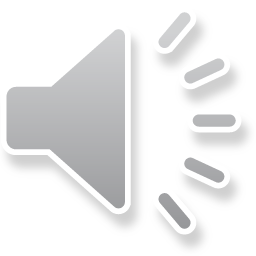 Кота зовут Лаврик,
Ему 10 лет!
Порода: сфинкс канадский!
Эта порода кошек зародилась в: 1966г.
У кошек этой породы, вес : от 3,5 до 7 кг.
Продолжительность жизни у этих кошек:14-16 лет
Сфинксы очень дружелюбны.
«Кот Лаврик»Подготовила: учащаяся МБОУ «Трудовская средняя школа» Якубова Земине